Neuwagenkonfiguratoren aus Nutzersicht
Repräsentative puls Trendstudie bei 1.049 Autokäufern zur Nutzung von Konfiguratoren bei der Neuwagensuche
puls Marktforschung GmbH
Röthenbacher Straße 2	
90571 Schwaig bei Nürnberg
www.puls-marktforschung.de
Studiendesign
Stichprobe
	1.049 Personen, die den Kauf eines Fahrzeugs planen bzw. vor kurzem ein Fahrzeug gekauft haben.

 	Erhebungsmethode
		Online über den puls AutokäuferMonitor
Befragungszeitraum
		Juli 2013 / Dezember 2015
		
Befragungsdauer
		10 Minuten

 	Konzeption, Durchführung und 	Empfehlungen
		puls Marktforschung GmbH
		Schwaig b. Nürnberg
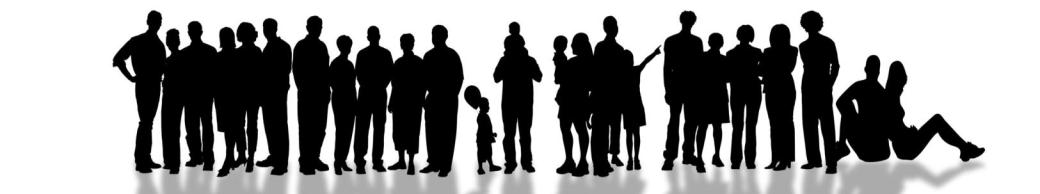 Die Studie beantwortet u. a. folgende Fragen
Klassischer Neuwagenkonfigurator vs. Lifestyle-Konfigurator vs. Bedarfskonfigurator? Welche Varianten werden präferiert?
Wie intensiv und von welchen Gruppen wurden Neuwagenkonfiguratoren überhaupt genutzt?
Wie werden die genutzten Konfiguratoren bewertet? Welche Unterschiede gibt es nach Geschlecht und Alter? Wie schneiden die Konfiguratoren der einzelnen Automobilmarken ab?
Wie werden die Benutzerfreundlichkeit und das Ergebnis eines Neuwagenkonfigurators bewertet? 
Inwieweit führt die Nutzung von Fahrzeugkonfiguration tatsächlich zum Neuwagenkauf?
Wird die Fahrzeugkonfiguration gemeinsam mit dem Verkäufer gewünscht und durchgeführt? 

Nutzen Sie diese puls Trendstudie als Einstieg in Verkaufsgespräche mit dem Hintergrund der kaufanimierende Wirkung von Konfiguratoren.
Die geringste Differenz zwischen Neuwagen- und Lifestyle-Konfigurator lässt sich bei … feststellen.
Konfigurator-Präferenzen beim Neuwagenkauf - 2015
Welche Möglichkeit bei der Fahrzeugsuche präferieren Sie?
Gap
Geschlecht
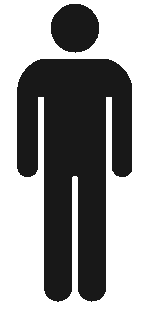 puls Marktforschung GmbH
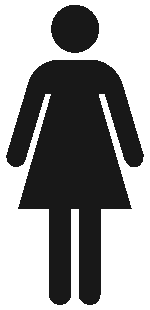 Alter
Einkommen
Basis: n=521 (2015) | Angaben in %
Die Konfiguratoren von … wurden sowohl 2013 als auch 2015 am stärksten genutzt.
Nutzungsverhalten – Gesamt 2015/2013
Welchen/n Neuwagenkonfigurator/en haben Sie bereits genutzt?
Gap
puls Marktforschung GmbH
Basis: n=331 (2015), n=338 (2013) | Angaben in % | Gerankt nach 2015
Der Konfigurator von … erhielt 2015 die besten Bewertungen, 2013 lag noch der Konfigurator von … an der Spitze.
Bewertung genutzter Neuwagenkonfiguratoren - Gesamt
Wie bewerten Sie die genutzten Neuwagenkonfiguratoren?
Gap
puls Marktforschung GmbH
Basis: n= mindestens 20 (2015/2013) | Angaben in % | Top 2 Boxes = 1+2 (Sehr) gut (Abfrage    auf 6er Skala) | Gerankt nach 2015
Bestellformular „Neuwagenkonfiguratoren aus Nutzersicht“
Hiermit bestelle ich verbindlich folgendes Paket:
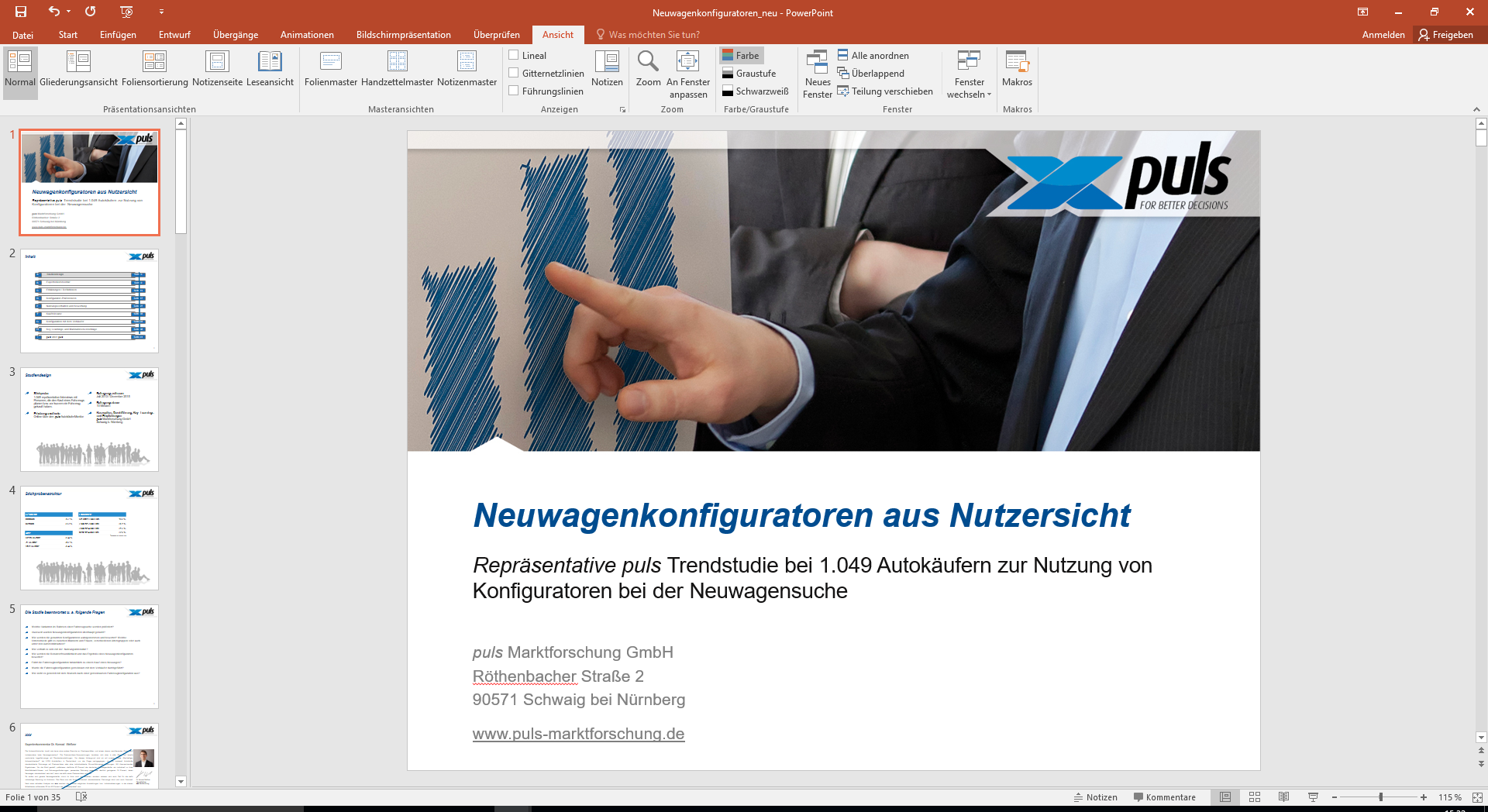 Firma:
Name:
Anschrift:

E-Mail:
Telefon:
Schicken Sie Ihre Bestellung bitte an folgende Faxnummer 
+49 (0)911 / 95 35 404 oder per E-Mail an: 
schwalke@puls-marktforschung.de
© Alle Rechte, insbesondere der Weiterleitung an Dritte oder der Übersetzung, vorbehalten! Alle Texte und Grafiken der Studie sind urheberrechtlich geschützt. Eine Übernahme für private Zwecke ist unter deutlicher Quellenangabe gestattet. Die Übernahme und Nutzung der Daten zu anderen Zwecken bedarf der schriftlichen Zustimmung der puls Marktforschung GmbH.
Auswahl aktueller puls-Studien
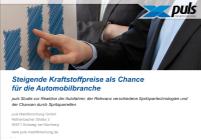 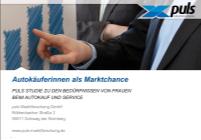 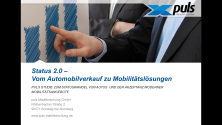 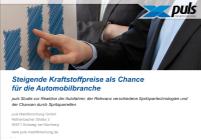 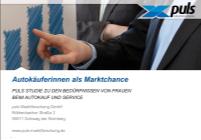 puls über puls
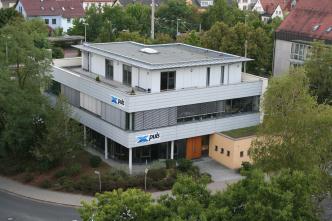 Gründungsjahr:	1992 
Feste Mitarbeiter:	18
Firmensitz:	Schwaig bei Nürnberg
Eigenes Telefonstudio:	100 freiberufliche Interviewer/innen
Kerngeschäft:	Integrierte Marktforschung und Empfehlungen für bessere 		Entscheidungen und Strategien 
	(Schwerpunkte: Automotive und Finance)
				
Leistungsversprechen:	For Better Decisions				

Aktive Mitgliedschaften:
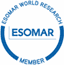 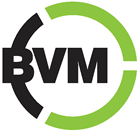 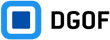 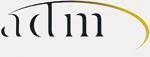 Korporatives Mitglied im BVM „Berufsverband Deutscher Markt- und Sozialforschen“
Typische Individualprojekte von puls in der Automobilbranche
Automobilhersteller/Händler
Sales Driver Analysen Markendifferenzierung, Händlerzufriedenheit, Local Hero Konzepte, Marktpotenziale, Kundenfeedbackkonzepte, Analyse und Treiber der Kundenloyalität
Automobilvertrieb 3.0
Customer Journey- und Kundenkontaktpunktanalysen, Multi Channel-Strategien, Google-Insights, Erfolgsmessung von Facebook-Aktivitäten, Autokaufberater GenauMeinAuto
Autobanken/Versicherungen
Händlerzufriedenheit / Beziehungsmanagement zu den Händlern, Customer Journey automobiler Finanzierungs- und Versicherungskunden
Mitarbeiter
Mitarbeiterbefragungen, Employer Branding Konzepte
Laufende Projekte von puls in der Automobilbranche
Autohaus Online-Panel 
Händler-Panel bei 1.600 Entscheidern in Autohäusern
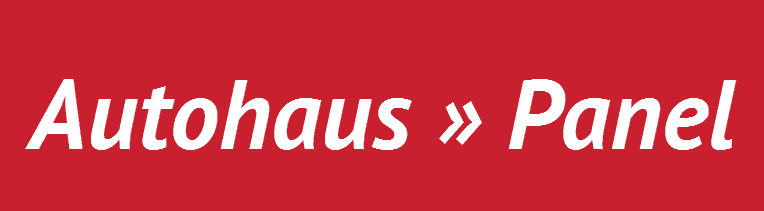 pulsSchlag 
Monatliche Erhebung der Konjunktur- und Verkaufserwartungen der Autohäuser 
(Seit 2000 in Kooperation mit der Fachzeitschrift AUTOHAUS)
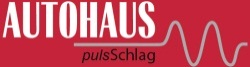 SchwackeMarkenMonitor/ AUTOHAUS BankenMonitor/ AUTOHAUS VersicherungsMonitor 
Jährliche Messungen der Händlerzufriedenheit mit Herstellern/Importeuren, Autobanken und Versicherungen.
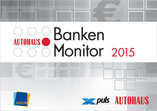 Autokäuferpuls/ Autoflottenpuls
Markenübergreifende Befragung von monatlich 1.000 Autokäufern und 1.500 Autoflottenkunden (2x jährlich).
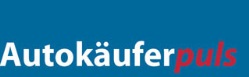 Automotive WebScreening/ Google Trends
Analyse der Kundenbewertungen im Web 2.0 sowie der Google-Suchanfragen zu Automobilherstellern, 
Fahrzeugen, Autohäusern etc.
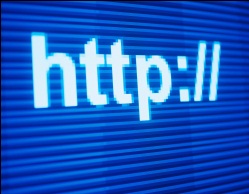 puls Marktforschung GmbH
Röthenbacher Straße 2			Telefon	0911-9535-420		schwalke@puls-marktforschung.de
90571 Schwaig bei Nürnberg		Fax		0911-9535-404 		www.puls-marktforschung.de
Geschäftsführer: Dr. Konrad Weßner · Ust-ID-Nr.: DE 133 554 286 · Ust-Nr.: 241/135/41 284 · Amtsgericht Nürnberg · HRB 11034